Новогодние каникулы
Филиал МАОУ Петелинская СОШ «Криволукская ООШ»
Наш Новогодний петушок
Новогодние каникулы! Ура! 
Весело 
встречает 
детвора!
Вот такой символ года встречал каждое утро наших детей в фойе школы.
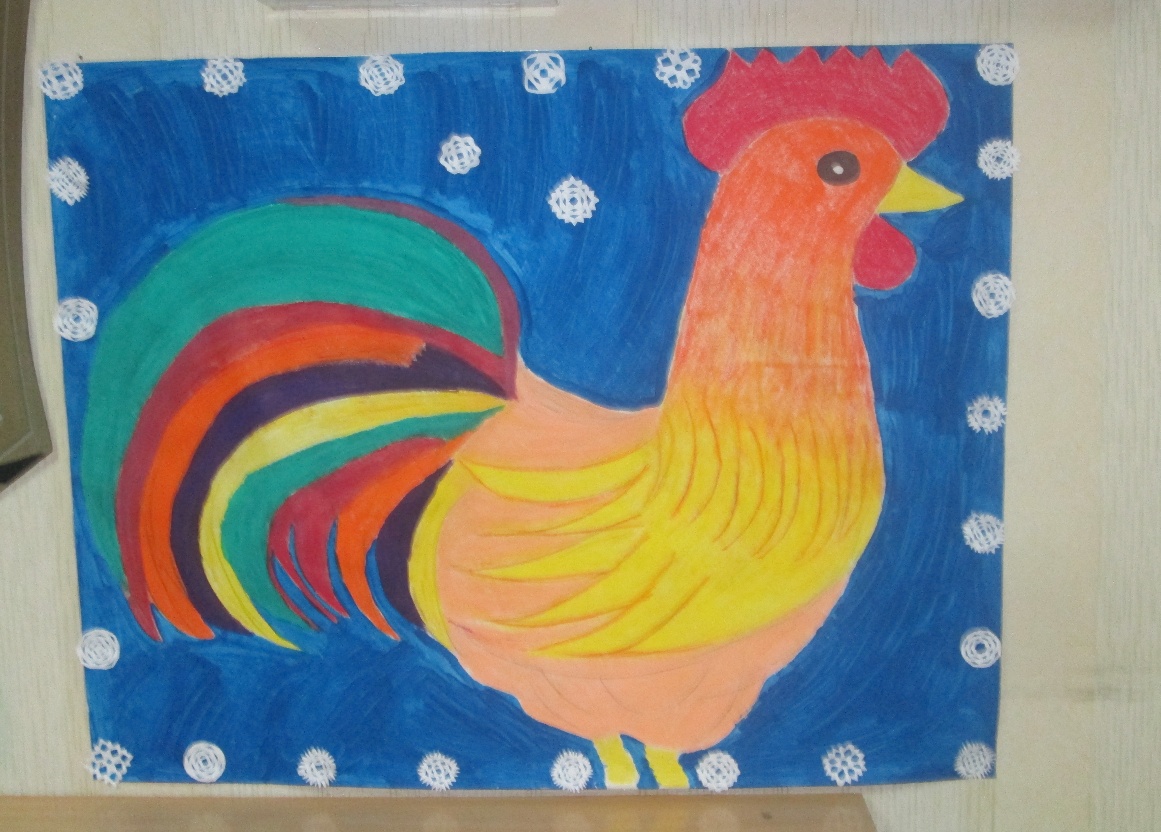 Викторина «Новогодний серпантин (Узнай сказочного героя)»
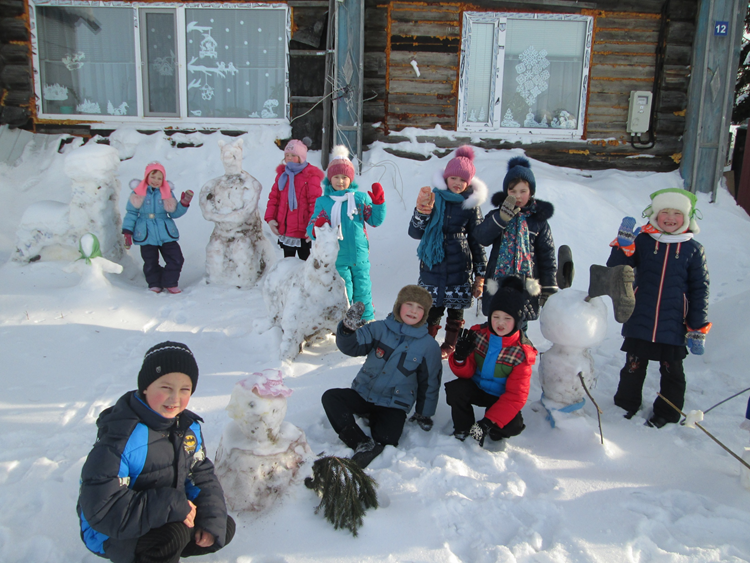 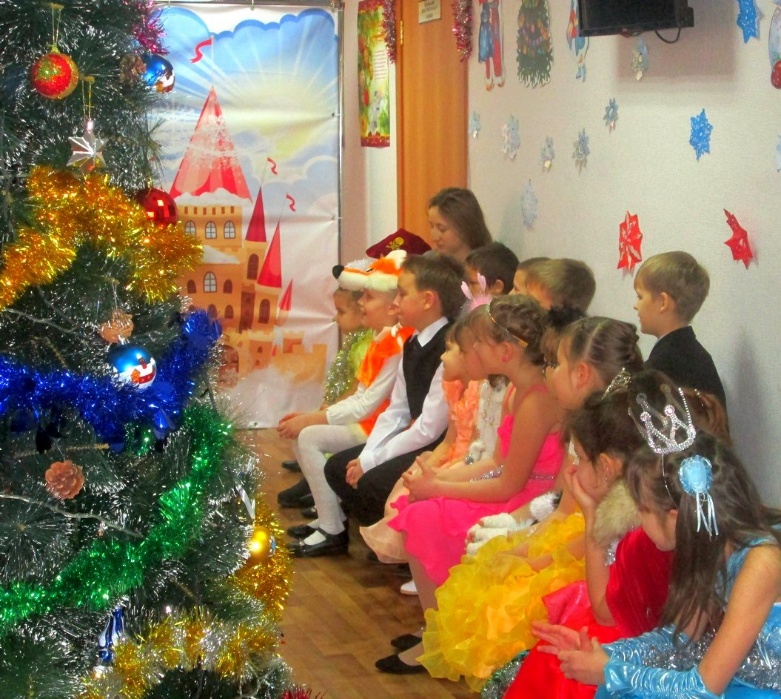 Игровая программа «Музыкальная шкатулка»
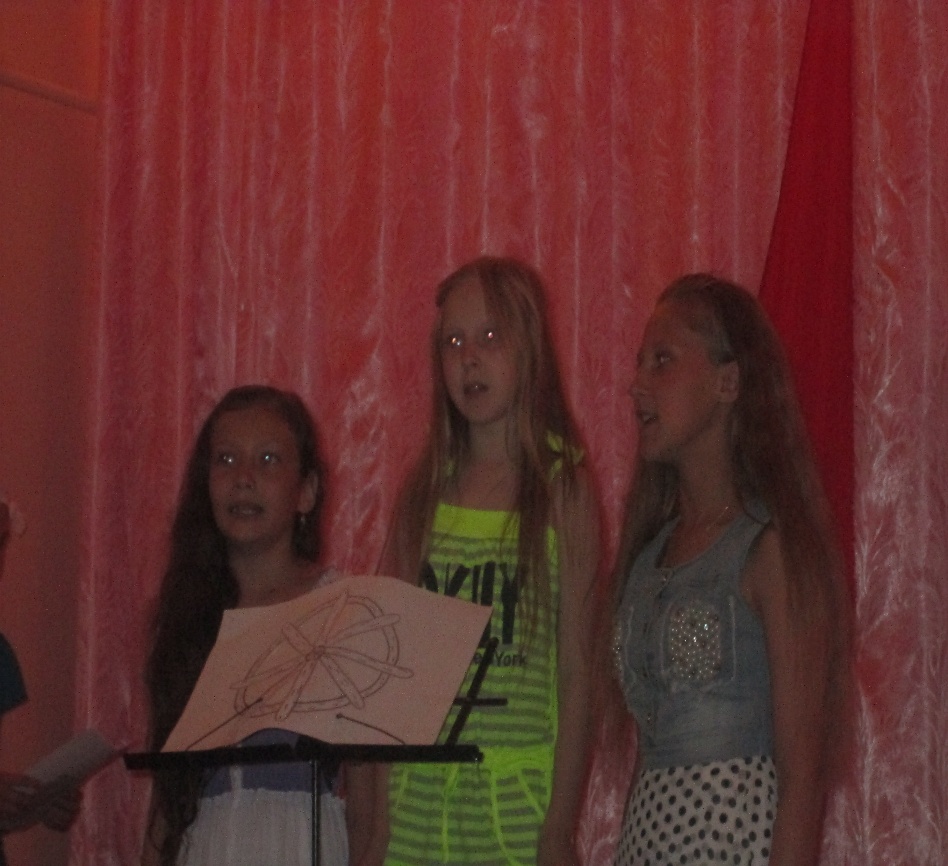 «Самый читающий народ»
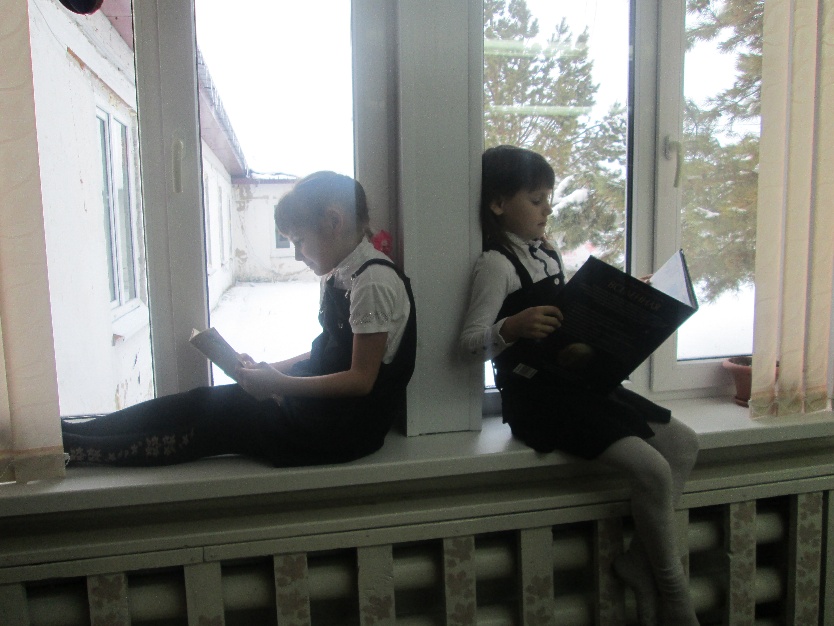 Коляда, коляда - отворяй ворота!
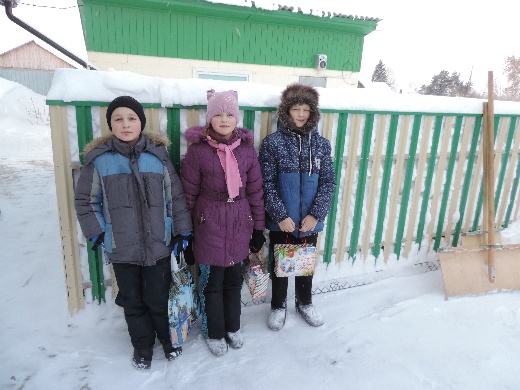 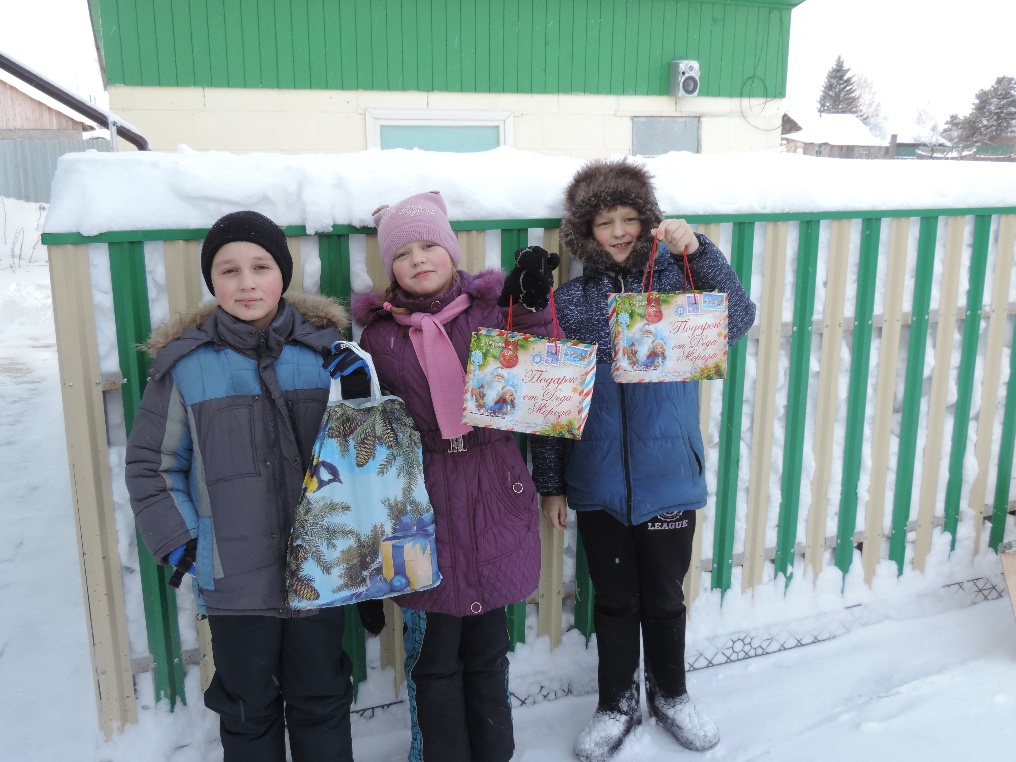 Здравствуй, Рождество!
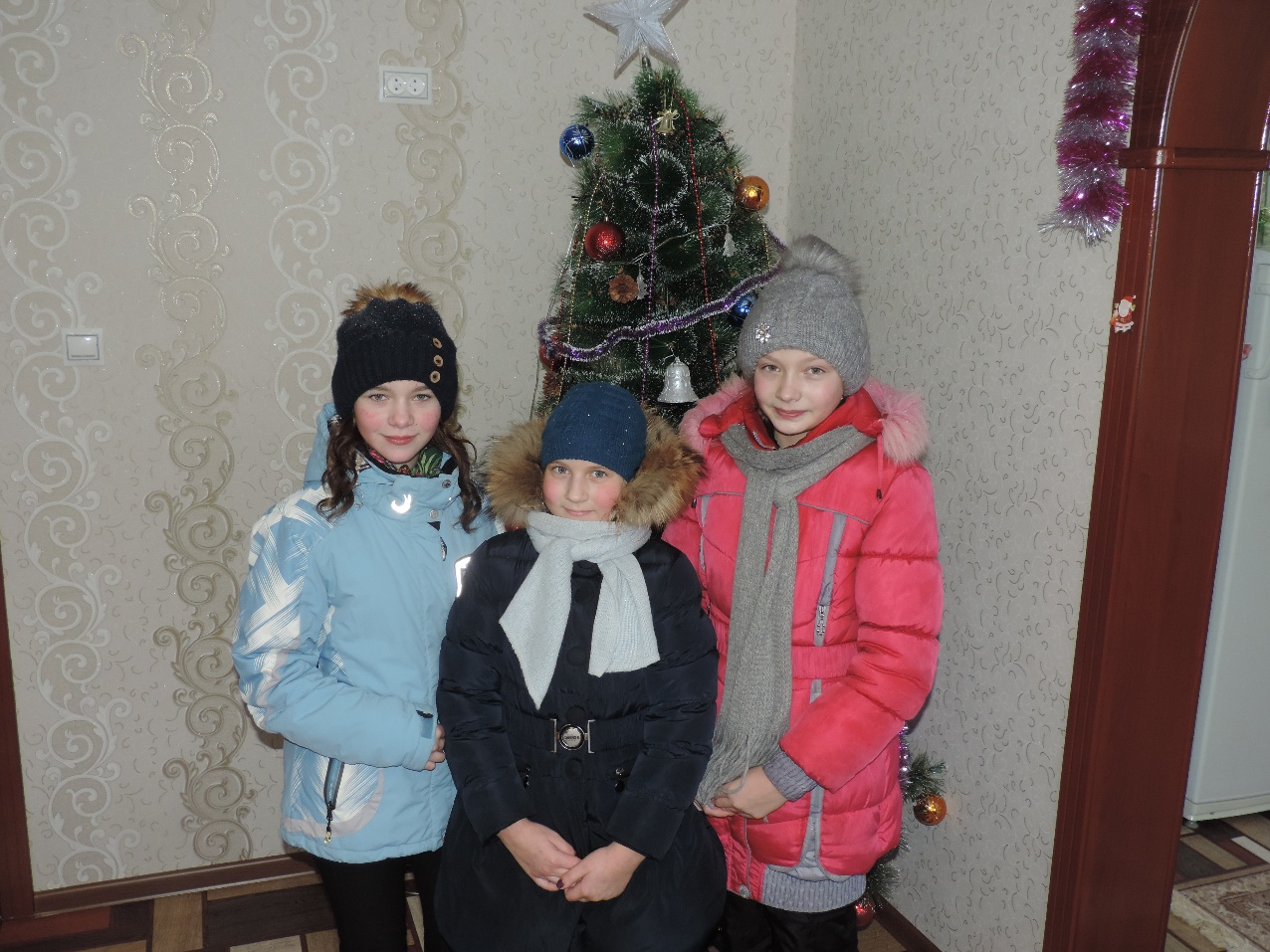 Викторина-тест «Правила дорожного движения»
У кого-что, а у нас консультация ...
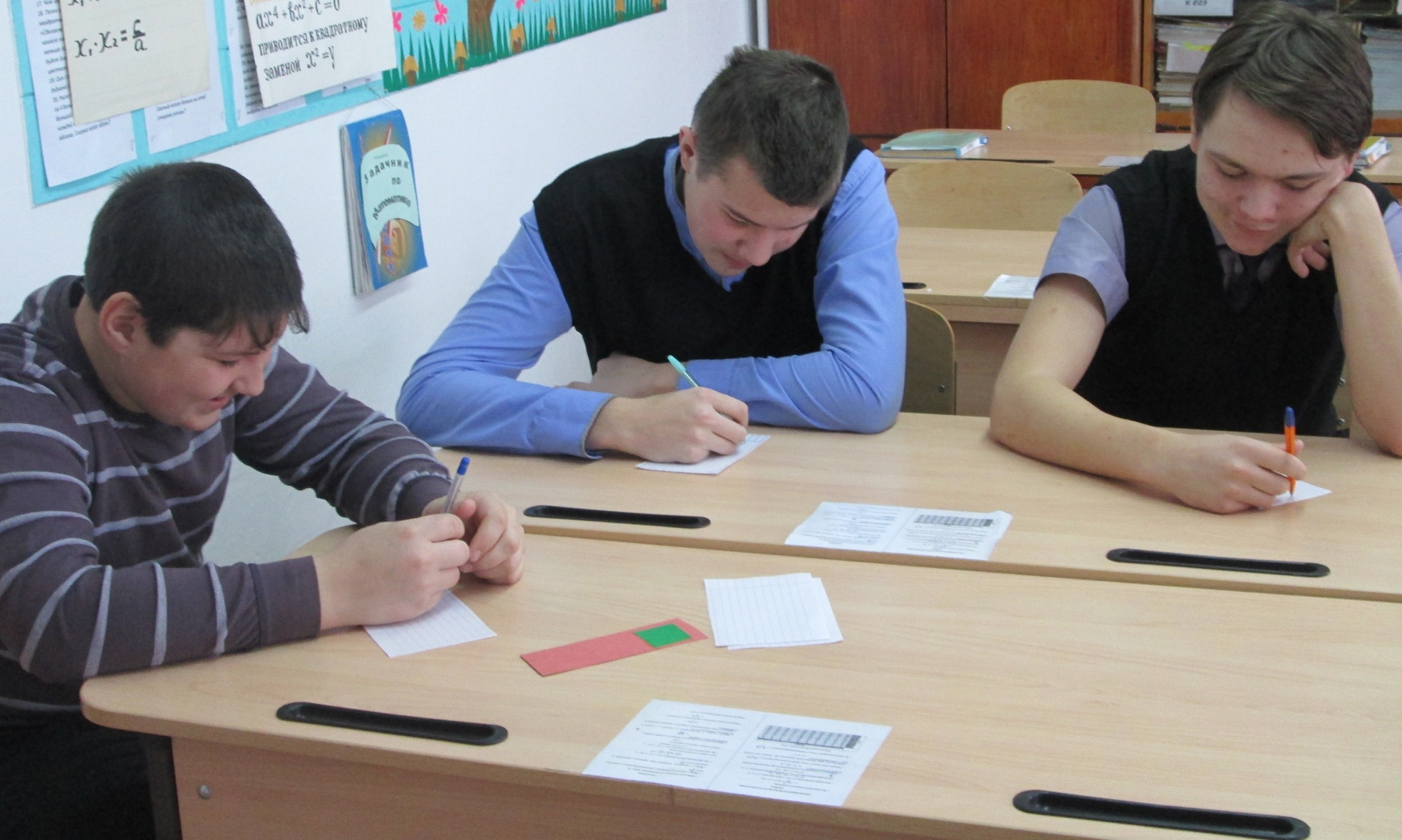 Зимние забавы…
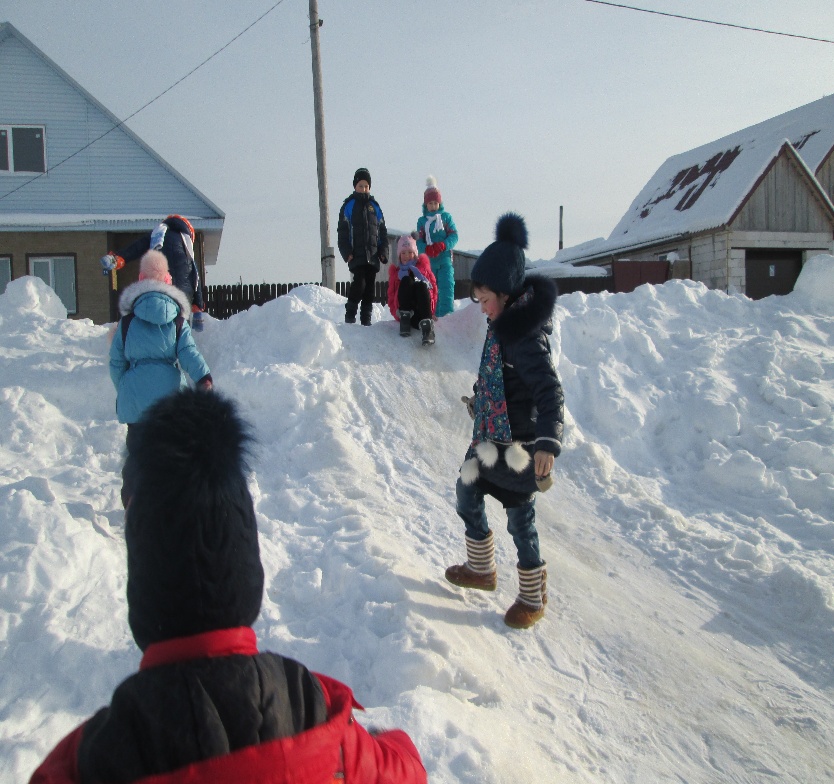